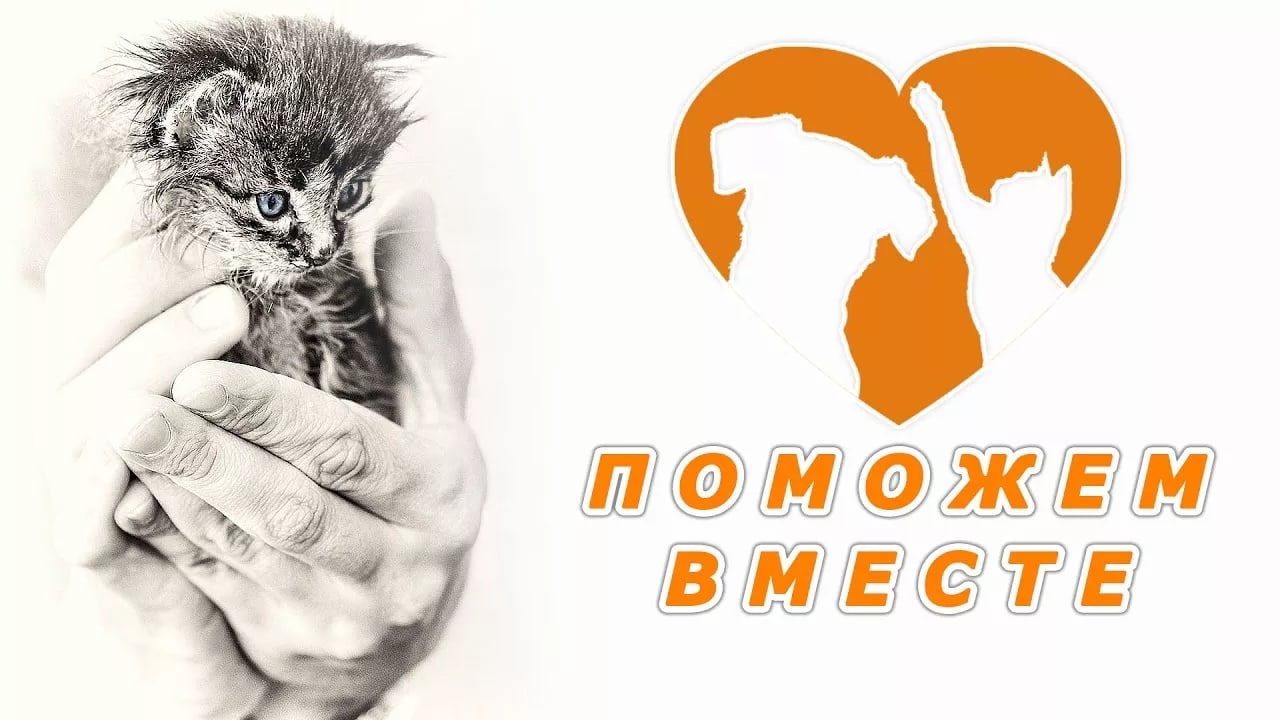 Акция «Будь другом, протяни лапу помощи».
В рамках акции были организованы: - выставка детских работ «Наши питомцы»;- сбор корма для животных из приюта.
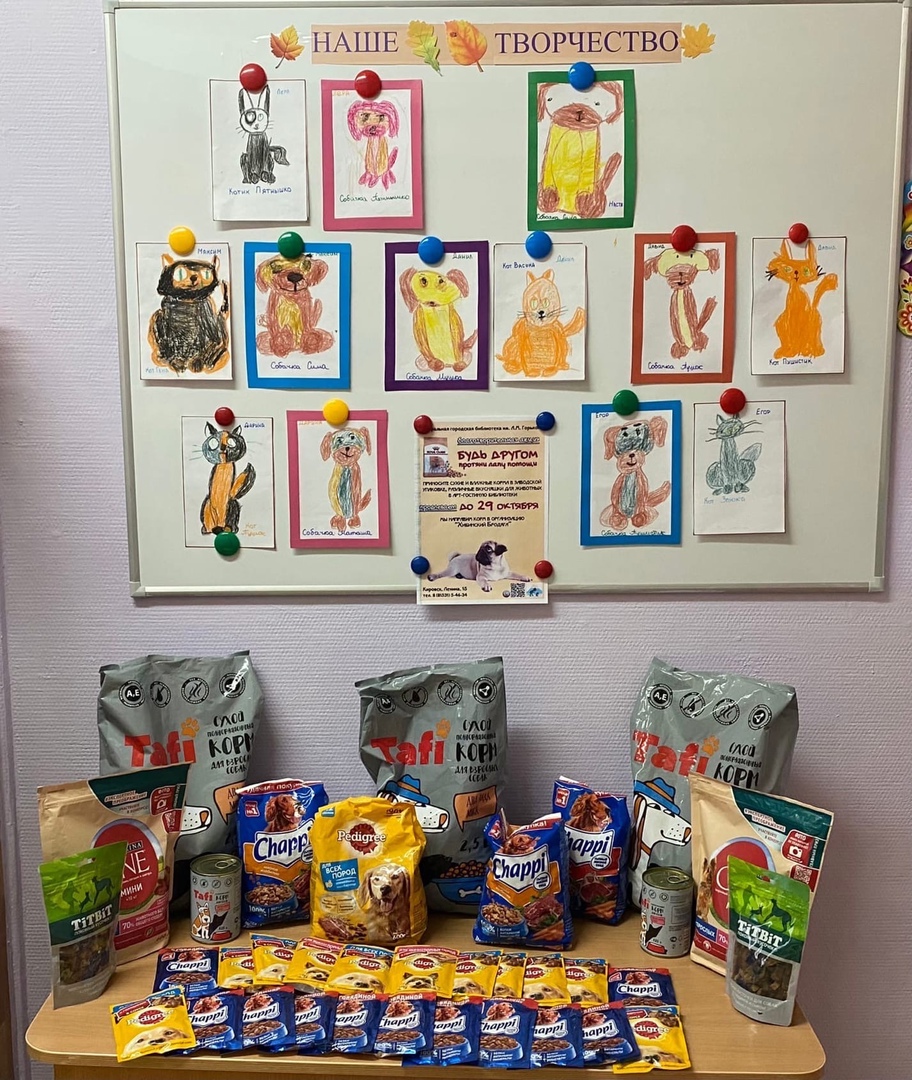 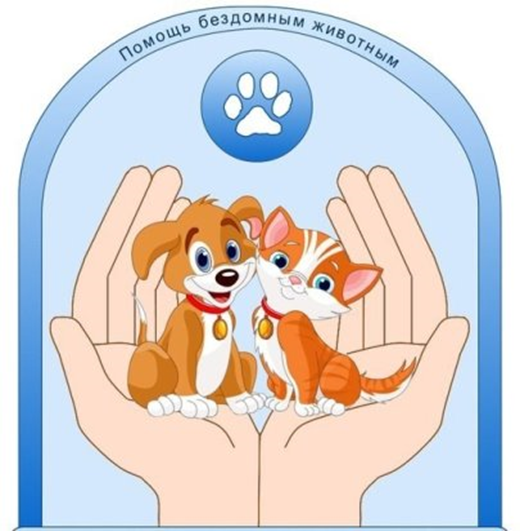 Весь собранный корм был передан в приют для животных